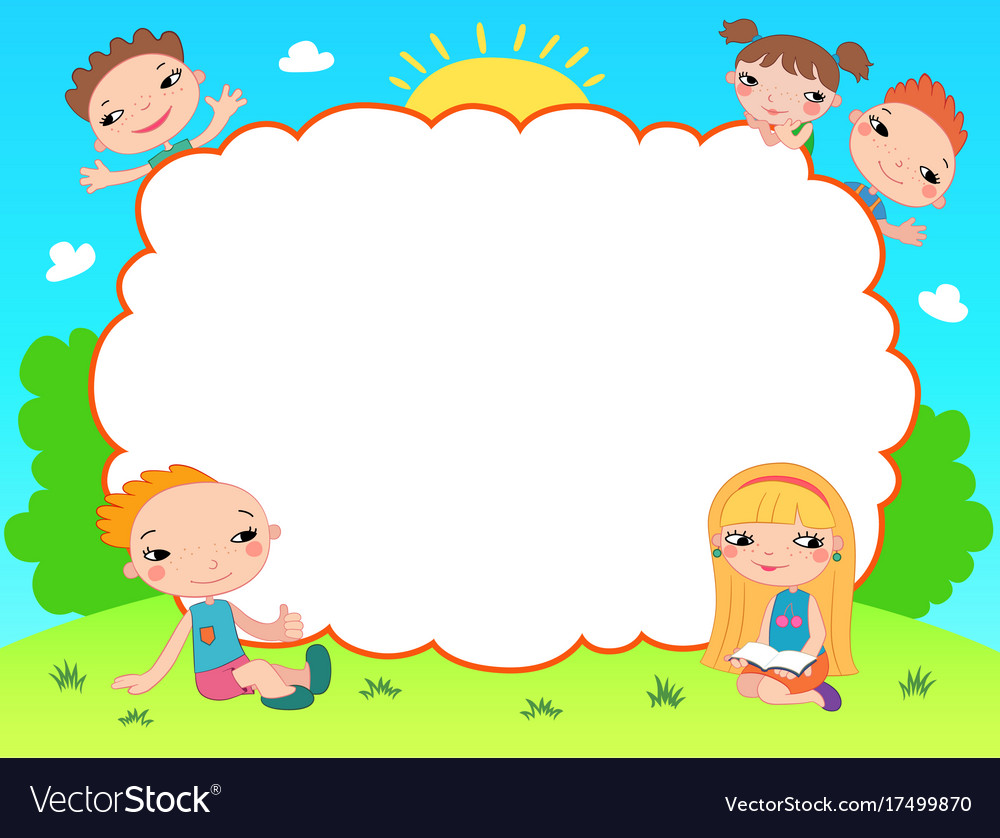 Chào mừng các em đến với tiết Tiếng Việt - Lớp 2
YÊU LẮM TRƯỜNG ƠI
(Tiết 3)
Giáo viên: Nguyễn Thị Minh Ảnh
Giáo viên: Nguyễn Thị Minh Ảnh
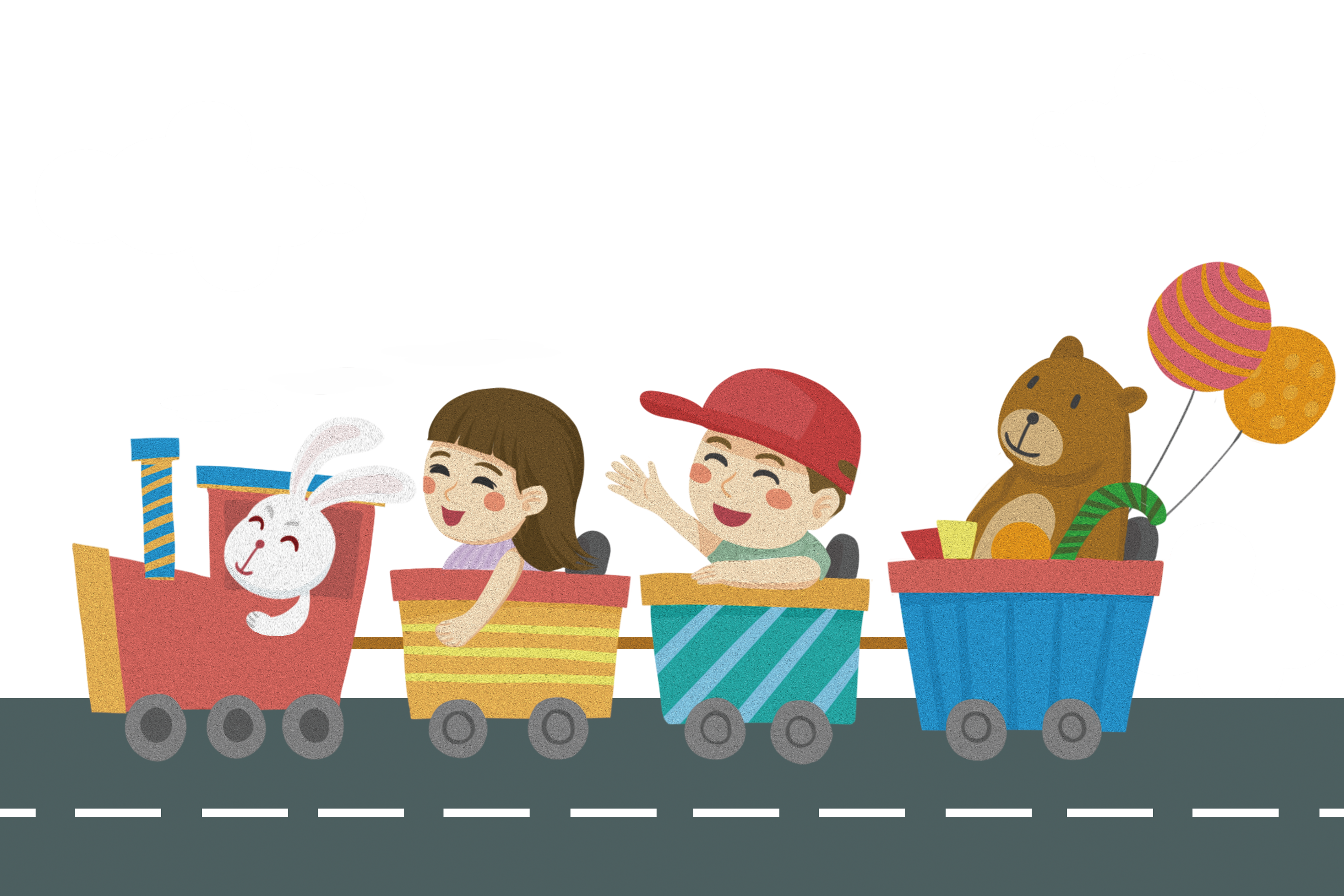 Khởi động
Tiết 3
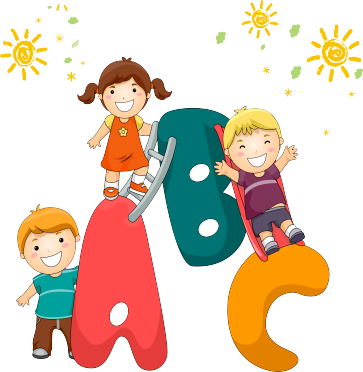 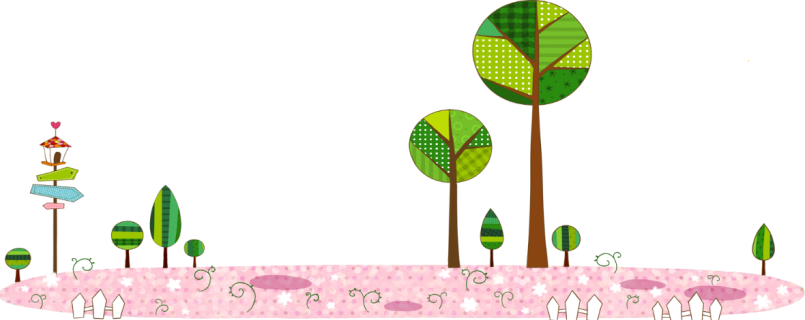 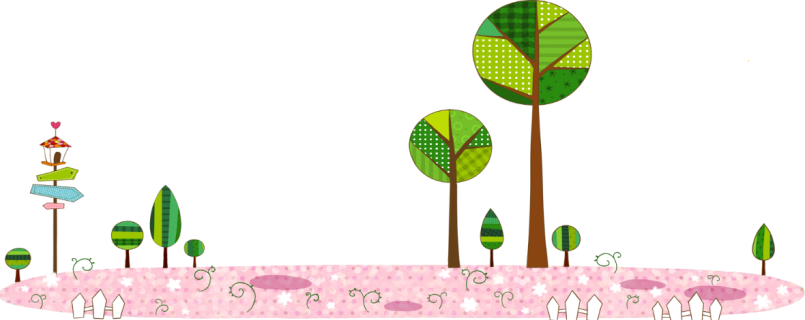 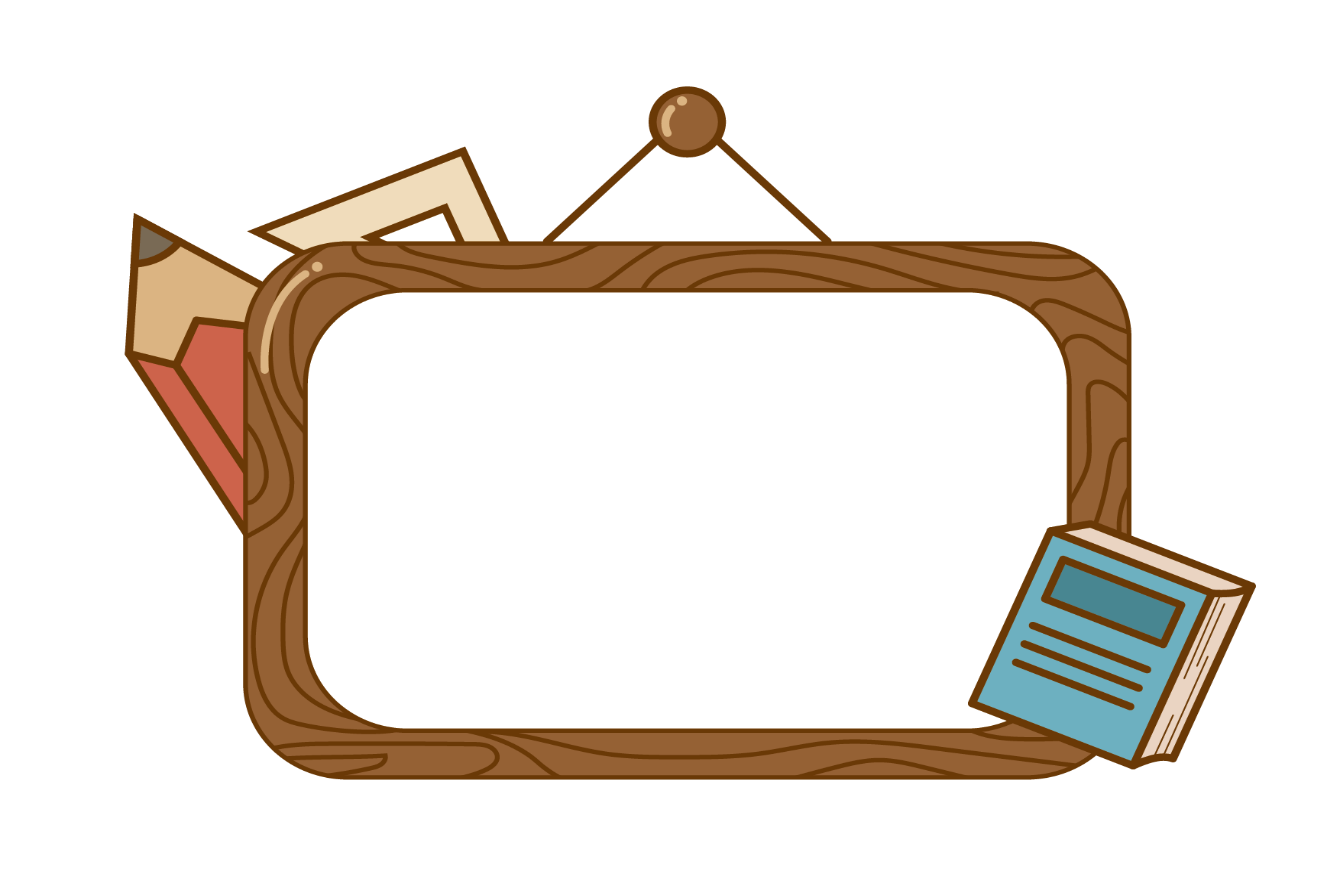 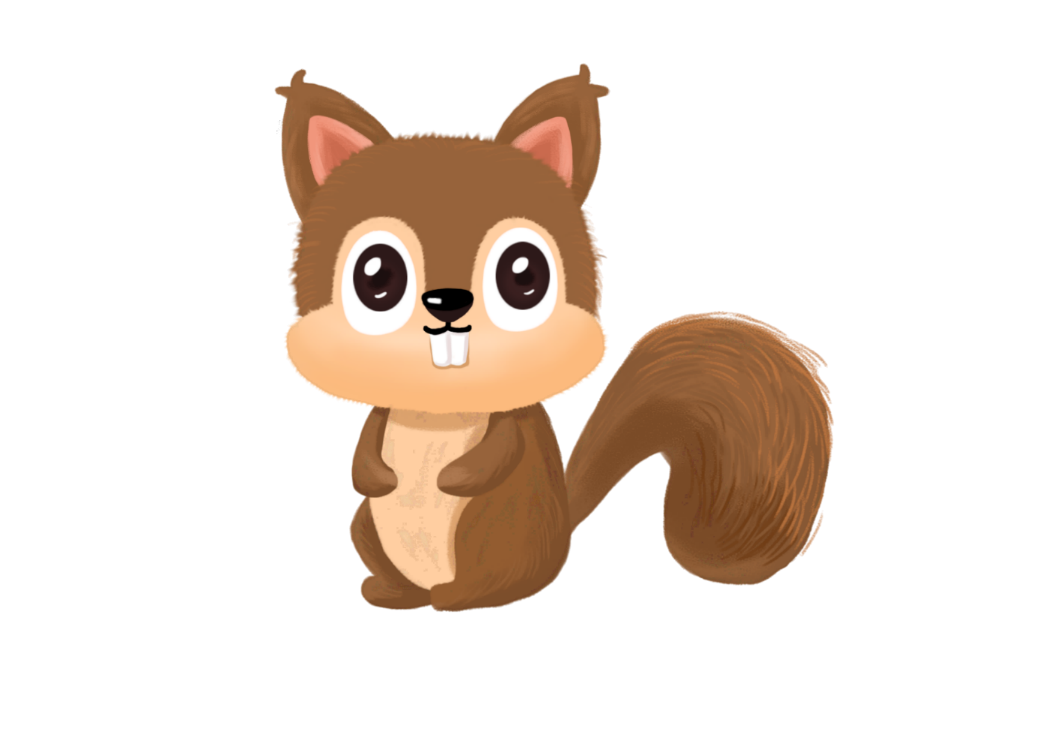 Viết
[Speaker Notes: Bài giảng thiết kế bởi: Hương Thảo - tranthao121006@gmail.com]
Viết từ ứng dụng
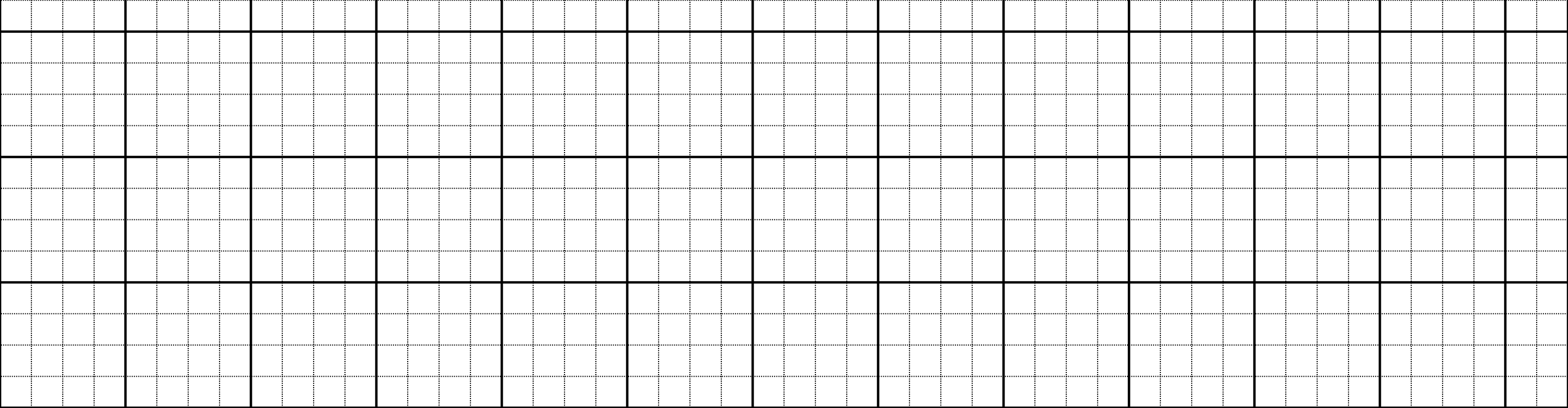 Em yêu mái trường
Có hàng cây mát
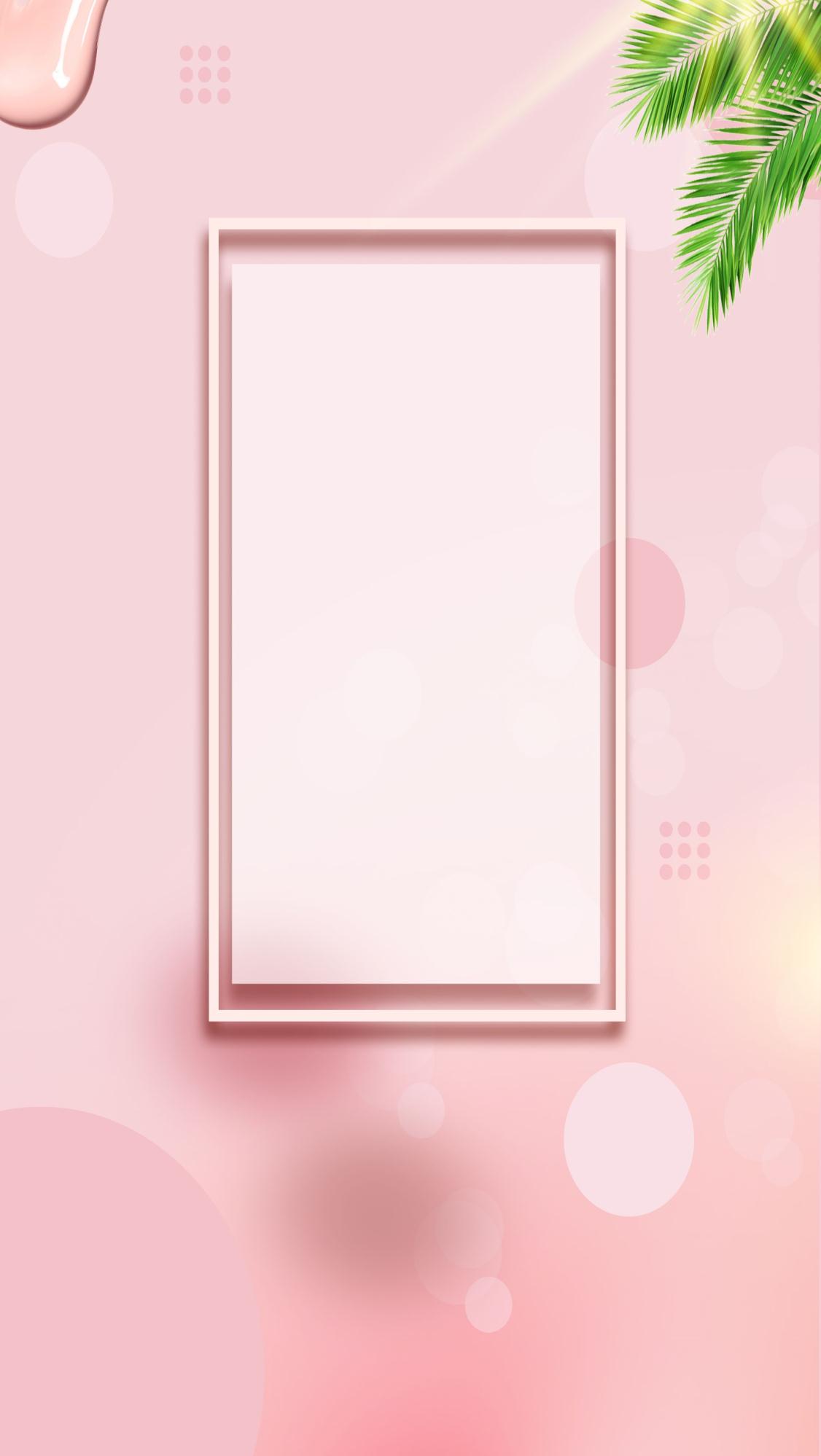 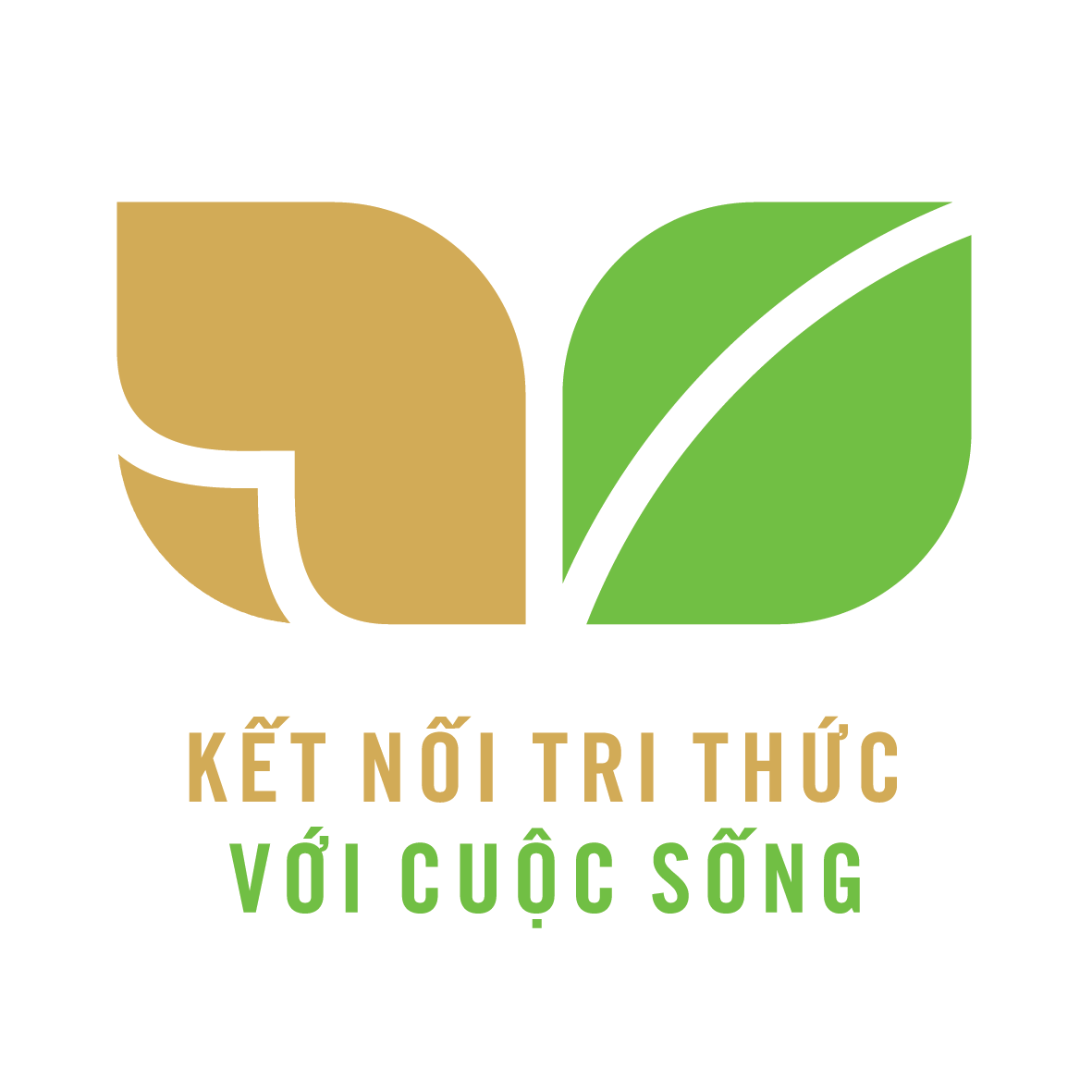 VẬN DỤNG
TRẢI NGHIỆM
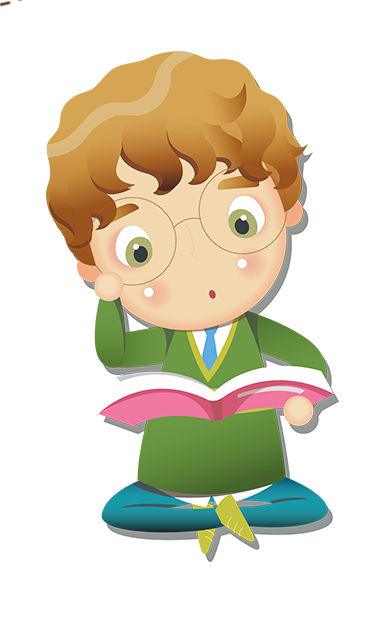